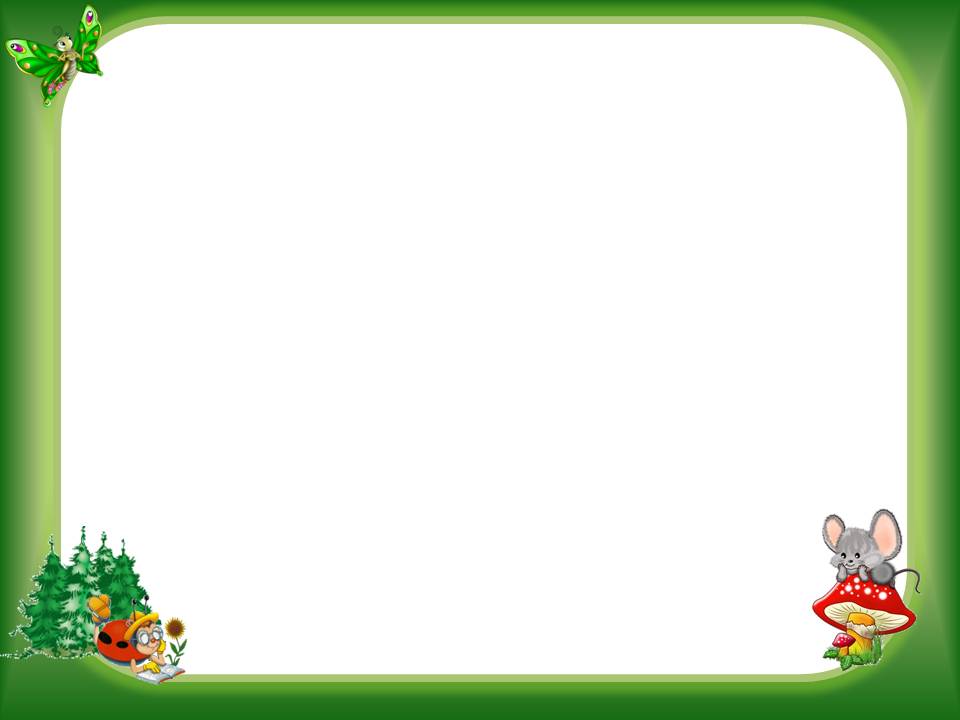 Загадки о героях сказок
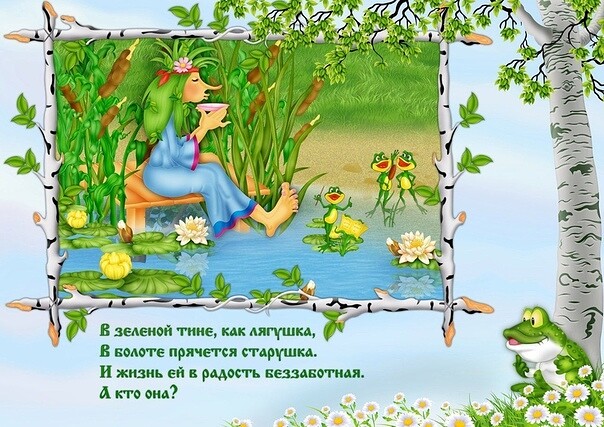 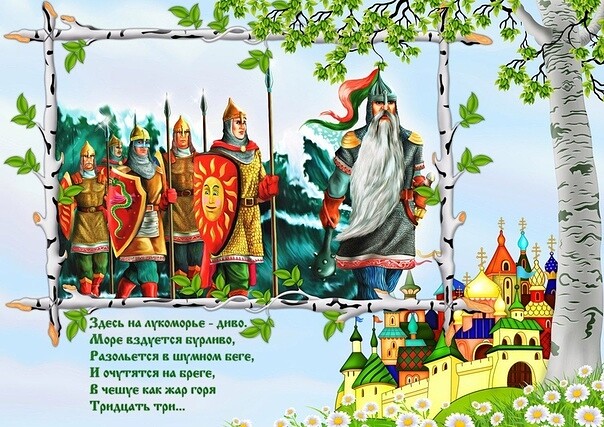 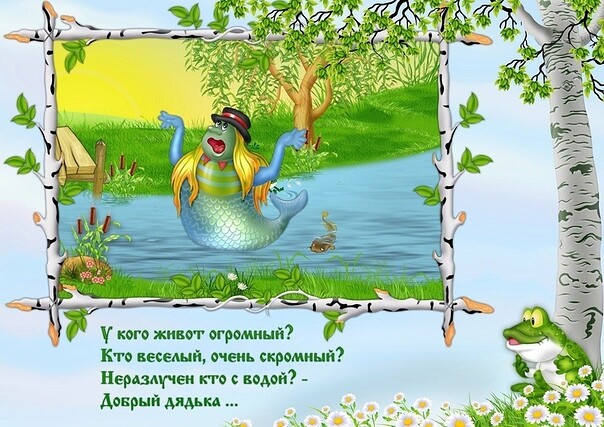 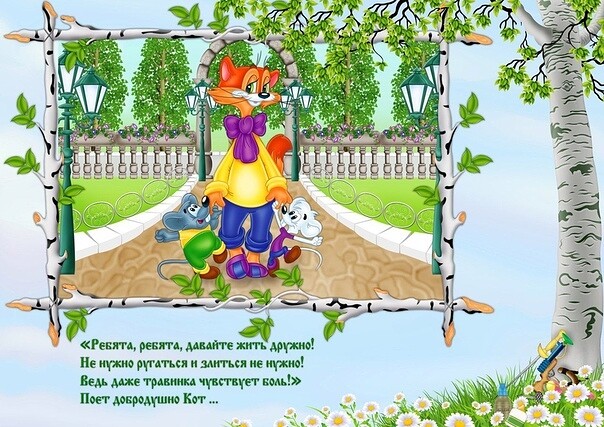 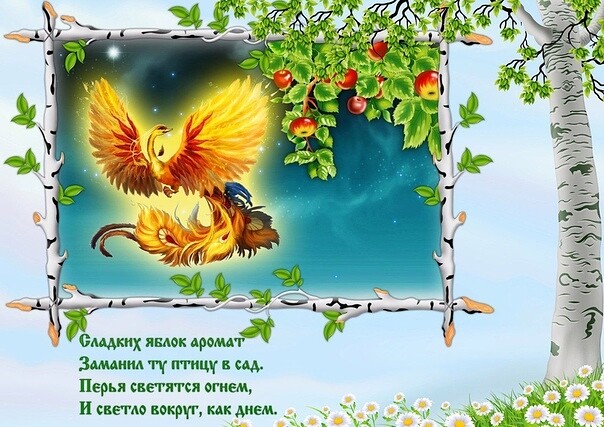 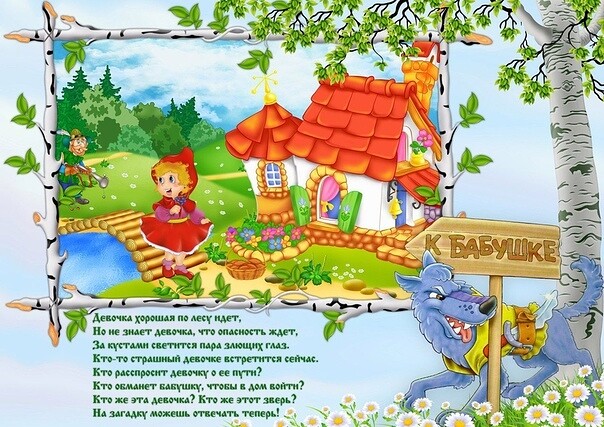 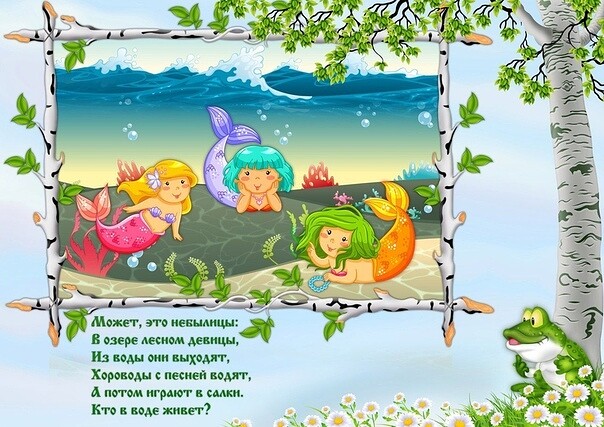 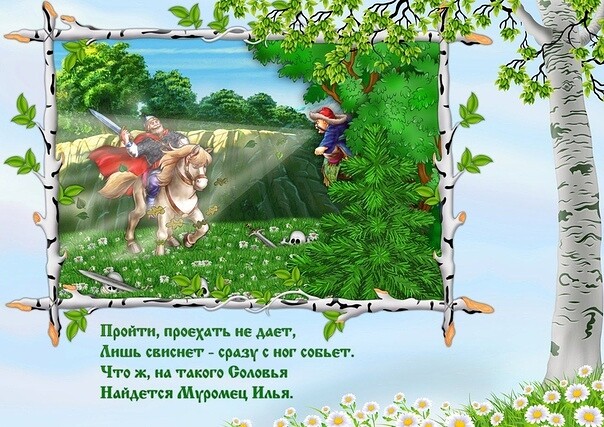